新版校務行政系統成績及生活評量輸入說明
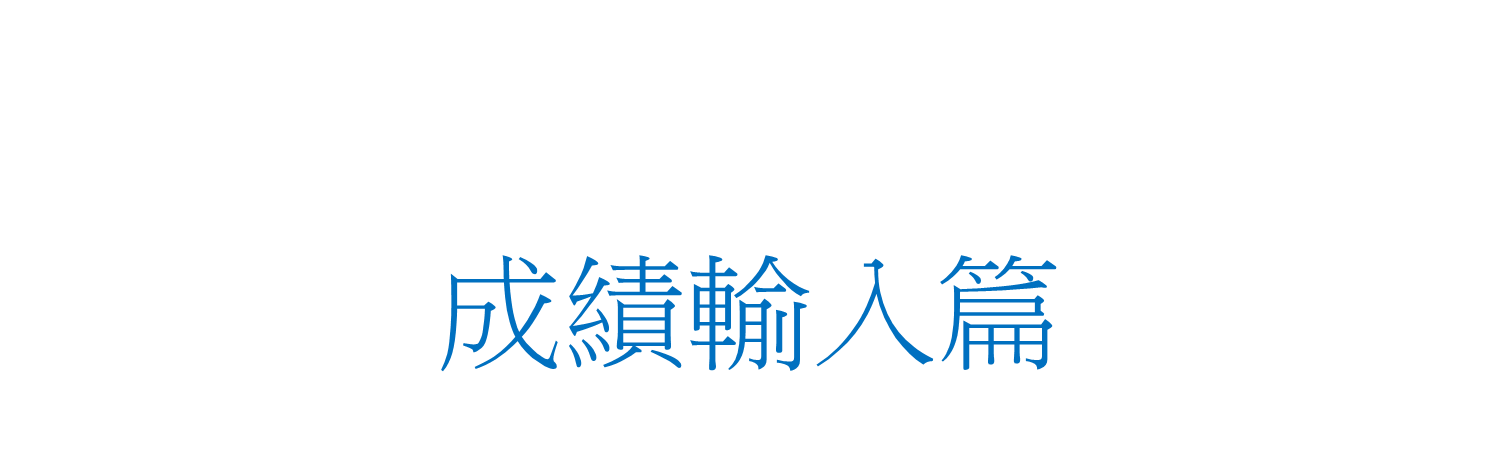 成績輸入篇~你需要的校務行政模組
任教科目及班級一覽表畫面
↓紅色框框中選一個想輸入的點進去↓
按照學生姓名座號輸入成績
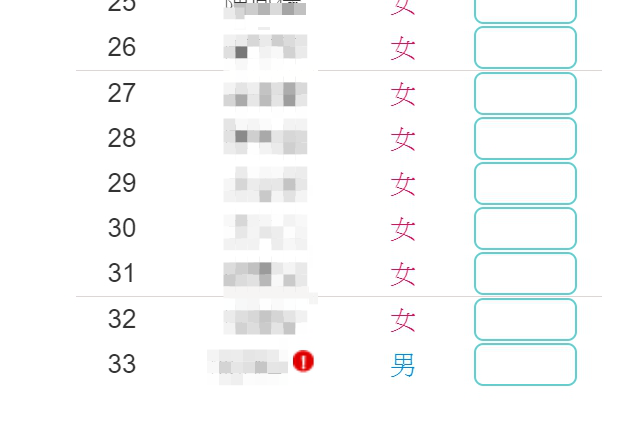 輸入成績
成績算至小數點後兩位，請如下輸入
例子: 95，請輸入9500，會跳轉為95.00

※注意事項
非學校型態自學學生和語教生請空白即可，
如科任老師不清楚該生是否為自學或語教生，請務必跟導師確認一下再輸入，以免誤植成績喔！
輸入完成請一定要按提交封存才算完成喔!!
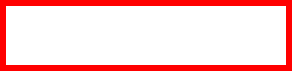 ↑尚未完成全部輸入請按「儲存」
如全部完成請務必按「提交封存」
才可進行結算!!!!!!!!(新功能)
請務必完成要按提交封存
系統將於各班最後一科提交封存後 由系統進行結算，
結算非最後一科封存後立即計算，需由系統排程計算
請每科老師務必盡早輸入完成績進行提交封存
更新之模組已無結算按鈕，註冊組無法主動進行結算
檢查是否按提交封存以及結算與否
【學期成績和(學習重點/能力指標)出現小鎖頭的圖示，代表完成提交封存但未結算】
(出現小勾勾才是封存後結算完成)
成績一覽篇~你需要的校務行政模組
任教科目及班級一覽表畫面
↓選擇年班↓
↓按下學期成績↓
←左右滑動請拉這裡
這裡是滑桿，
就是那個比較深的灰灰的
滑鼠按著左右滑
就可以向右看其他科目。
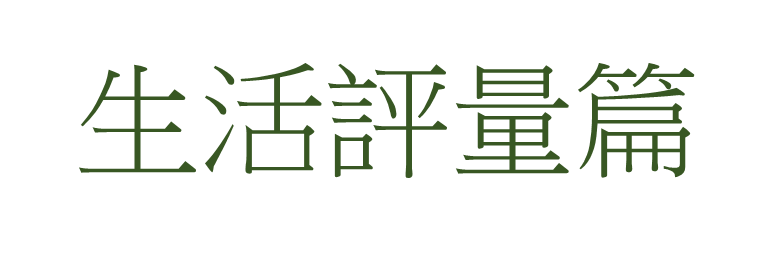 生活評量篇~你需要的校務行政模組
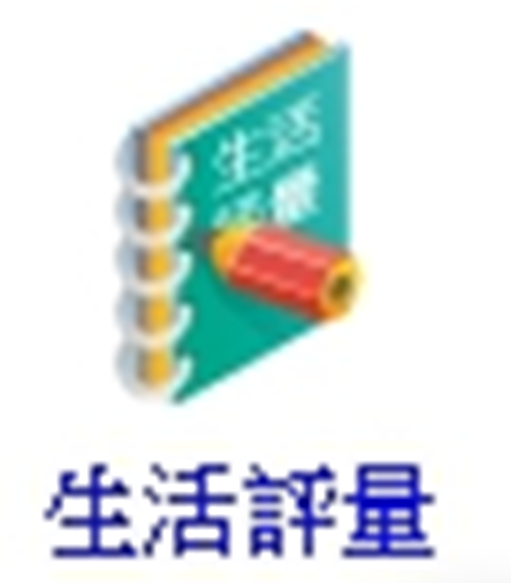 看到這個畫面，請按點選式就可以一個一個輸入導師評語，輸入完記得按確定。
導師評語成績單位置如下圖↓
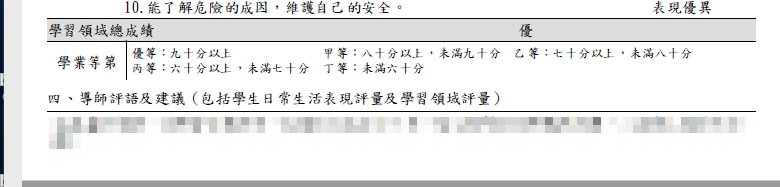 點選「評量描述」，就在導師評語旁邊~~日常生活表現輸入:如紅色框框內為日常生活表現校內外特殊表現輸入:為「獎懲」藍色框框內輸入，完成後記得按確定。
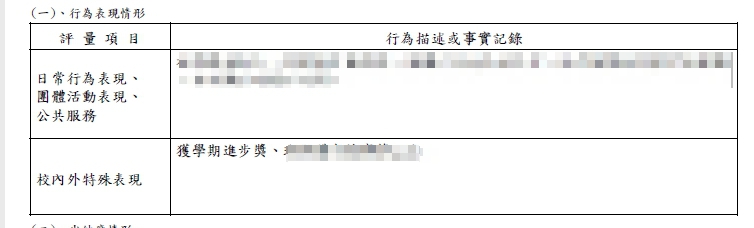 學生出缺席篇~你需要的校務行政模組
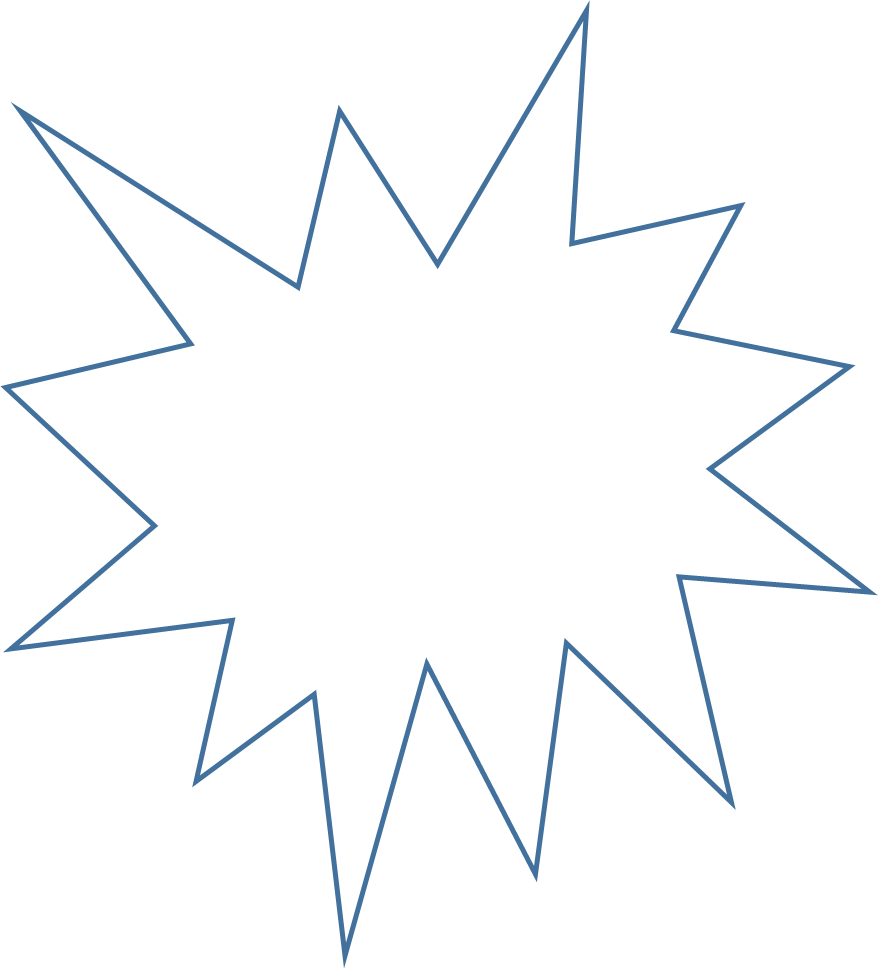 有任何問題請撥9802找註冊組喔